Module 6
Developing a Sustainable Business Plan
www.fairpreneurs.eu
Co-funded by the European Union. Views and opinions expressed are however those of the author or authors only and do not necessarily reflect those of the European Union or the Foundation for the Development of the Education System. Neither the European Union nor the entity providing the grant can be held responsible for them. KA220-YOU-DF4BEA29
This study is available under the CC BY-NC-SA license.
1
TABLE OF CONTENTS
01
Step-by-Step Guide to creating a business plan with a sustainability focus
02
Integration of financial elements with a focus on sustainability
03
Funding for Sustainable ventures – Green Finance
INTRODUCTION
A sustainable business plan is more than just a strategic document; it embodies a commitment to integrating ethical and sustainable practices into every area of business operations. 

This module provides a step-by-step guide to creating a business plan with a strong focus on sustainability, ensuring that businesses not only thrive economically but also contribute positively to environmental and social well-being.
3
STEP-BY-STEP GUIDE TO CREATING A BUSINESS PLAN WITH A SUSTAINABILITY FOCUS
01
INTRODUCTION TO CREATING A SUSTAINABLE BUSINESS PLAN
Creating a sustainable business plan involves more than outlining financial projections and market strategies. It's about embedding environmental and social responsibility into the core of your business strategy. 

This step-by-step guide outlines how to integrate sustainability principles into each section of your business plan, ensuring that your business not only meets market demands but also contributes positively to the planet and society.

We will go through understanding the components of a Business Plan, and then take you through integrating sustainability practices within them.
Executive Summary
Begin with a clear overview that outlines the business's mission, vision, and strategic objectives. Emphasise sustainability goals prominently to set the tone for the entire business plan.
Company Description
Provide detailed insights into the business's offerings, unique value proposition, and how sustainability contributes to its competitive advantage. Highlight how sustainable practices are integrated across all aspects of the business.
Market Analysis
Conduct a thorough examination of market trends and consumer preferences for sustainable products/services. Identify opportunities in eco-friendly sectors and analyse the competitive landscape to differentiate based on sustainability initiatives.
Organisation and Management
Clearly define roles and responsibilities related to sustainability within the organisational structure. Ensure that sustainability goals are embedded throughout the hierarchy to create accountability and effective implementation.
Product Line or Services
Describe sustainable products/services in detail, emphasising eco-friendly attributes and sustainable sourcing practices. Discuss lifecycle assessments and eco-design principles to reduce environmental impact.
Marketing Strategy
Outline strategies to promote sustainability as a key selling point, engage eco-conscious consumers, and build brand loyalty. Incorporate green marketing tactics to effectively communicate sustainability benefits.
Funding Request
Identify funding needs for sustainability projects and outline potential sources of funding. Explain how funds will be used to achieve sustainability goals, focusing on economic benefits and returns on investment.
Financial Projections
Include financial forecasts that demonstrate the costs and savings associated with sustainable practices. Show the economic viability and long-term profitability of integrating sustainability into business operations.
Appendix
Provide documentation such as sustainability certifications (e.g., LEED, Fair Trade) and sustainability reports. These documents substantiate claims and build credibility with stakeholders, reinforcing the business's commitment to sustainable practices.
INTEGRATING SUSTAINABILITY
Integrating sustainability into each section of your business plan is crucial for aligning your company’s mission with environmental and social responsibility. 

By adding sustainability throughout your plan—from market analysis to financial projections—you not only demonstrate your commitment to ethical practices but also enhance your business’s resilience and appeal in an increasingly eco-conscious marketplace.
9
Sustainability Vision Statement
Lay out a clear vision statement that reflects the business's commitment to sustainability. Ensure alignment with core values and overarching mission to guide all sustainability efforts.
Sustainable Market Analysis
Assess market demand for sustainable products/services, identify eco-friendly competitors, and explore growth opportunities in sustainable sectors. Use findings to inform strategic decisions and market positioning.
Green Organisational Structure
Integrate sustainability responsibilities into the organisational hierarchy and operational processes. Establish frameworks to ensure sustainability goals influence daily practices and decision-making.
Eco-Friendly Products and Services
Describe how products/services contribute to environmental sustainability. Highlight efforts in lifecycle assessments and eco-design principles to reduce environmental impact throughout their lifecycle.
Sustainable Marketing
Develop strategies to effectively communicate sustainability benefits to consumers. Implement green marketing tactics to enhance brand reputation and engage customers around sustainability initiatives.
Sustainability- Focused Financial Planning
Integrate sustainability-related costs and benefits into financial projections. Analyse cost-effectiveness of sustainability initiatives and forecast long-term financial gains from reduced costs and increased market appeal.
BEST PRACTICES: CREATE YOUR BUSINESS
Create Your Business provides a comprehensive guide to developing a business plan with a focus on sustainability.
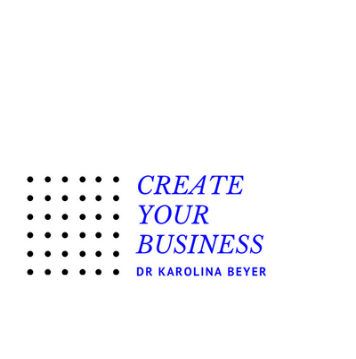 Their methodology integrates financial elements with sustainability considerations, showcasing how to align business planning with long-term environmental and social goals. 

By highlighting the integration of eco-friendly practices and responsible financial management, Create Your Business demonstrates practical approaches to creating a sustainable business plan.

Learn more about Create Your Business’s planning approach by visiting our Compendium of Case Studies.
PRACTICAL EXERCISES
Developing a Sustainability Vision Statement: Crafting a succinct sustainability vision statement is essential to articulate the business’s dedication to sustainable practices. This statement should harmonise seamlessly with the company’s core mission, values, and strategic objectives, embodying its commitment to environmental and social responsibility.

Creating a Business Plan Section: Drafting a dedicated section of the business plan that specifically addresses sustainability goals, strategies, and metrics is crucial. 
Using the SMART criteria—ensuring goals are Specific, Measurable, Achievable, Relevant, and Time-bound—to establish clear sustainability targets. This section should outline how sustainability initiatives align with the overall business strategy and contribute to long-term success.
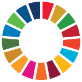 SUSTAINABLE DEVELOPMENT GOALS ALIGNMENT
SDG 8 (Decent Work and Economic Growth): By promoting sustainable economic growth and creating decent work opportunities through responsible business practices.

SDG 9 (Industry, Innovation, and Infrastructure): Through creating innovation in sustainable technologies and practices within business operations.

SDG 12 (Responsible Consumption and Production): By advocating for sustainable consumption patterns and efficient resource use throughout the business lifecycle.

SDG 13 (Climate Action): By reducing climate change impacts and enhancing resilience to climate-related hazards through sustainable business practices.
Further Resources
How to write a sustainability plan for your business
 
How to Develop a Small Business Sustainability Plan
 
How to Achieve Financial Sustainability For Your Business
17
INTEGRATION OF FINANCIAL ELEMENTS WITH A FOCUS ON SUSTAINABILITY
02
KEY FINANCIAL ELEMENTS IN A SUSTAINABLE BUSINESS
In building a sustainable business, using financial strategies that support environmental and social responsibility is required. 

This section explores essential financial elements that support sustainability goals, including revenue models, cost management, investment strategies, and risk management. By balancing financial decisions with sustainability principles, businesses can enhance their competitiveness, reduce environmental impact, and encourage positive social outcomes.
Revenue Models
Sustainable businesses develop income streams and business models that prioritise environmental and social responsibility. They seek to create sustainable sources of income while reinforcing customer loyalty through ethical practices.
Cost Management
Identifying and managing costs associated with sustainable practices is essential. This includes adopting eco-friendly materials, energy-efficient technologies, and practices that minimise environmental impact and resource use.
Investment in Sustainability
Allocating resources towards sustainability initiatives is critical for businesses aiming to reduce their carbon footprint and enhance resource efficiency. Investments may include renewable energy projects, sustainable supply chains, and green technologies.
Risk Management
Assessing and reducing financial risks linked to sustainability issues is essential. This involves conducting thorough environmental impact assessments to pre-empt regulatory risks and ensuring compliance with sustainability standards.
ALIGNING FINANCIAL PLANNING WITH SUSTAINABILITY GOALS
Integrating sustainability into financial planning is essential for ensuring that environmental and social goals are supported by sound financial strategies. 

This section outlines how businesses can align their budgeting, metrics, incentives, and long-term planning with sustainability objectives.
”
22
Budgeting for Sustainability
This involves setting aside funds for initiatives such as green technologies, energy efficiency improvements, and sustainable product development. Tracking the financial implications of these projects helps ensure accountability and measure impact.
Sustainable Financial Metrics
These metrics can include cost savings from reduced energy consumption, revenue generated from eco-friendly products, and other financial indicators that reflect the benefits of sustainable practices.
Financial Incentives for Sustainability
Raising financial incentives such as tax credits, grants, and subsidies can significantly improve sustainability efforts. These incentives can help offset the costs of implementing sustainable practices and technologies, making it more feasible for businesses to pursue their sustainability goals.
Long-term Financial Planning
Embedding sustainability objectives into strategic, long-term financial planning ensures that sustainability is not just a short-term focus but a core component of the business's future. This includes incorporating sustainability milestones into the company's financial strategies and ensuring that long-term investments align with sustainability goals.
BEST PRACTICES: DOLLA
Dolla emphasises green finance and integrates financial elements with sustainability in their business planning.
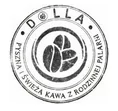 Their approach to sustainable finance and funding showcases how financial strategies can support and promote sustainable ventures. 

By focusing on green finance and aligning financial planning with long-term environmental and social goals, Dolla shows how integrating sustainability into business plans can enhance both profitability and responsibility.

Learn more about Dolla by visiting our Compendium of Case Studies.
SUGGESTED PRACTICAL EXERCISE
Develop a Financial Plan:

Create a comprehensive financial plan aligned with sustainability objectives.

Outline projected costs and benefits of sustainability initiatives, emphasising long-term financial viability. 

This includes calculating the initial investment, ongoing operational costs, potential savings, and overall return on investment for sustainable projects. Consider various funding sources, such as internal budgets, loans, grants, and incentives.
27
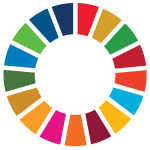 SUSTAINABLE DEVELOPMENT GOALS ALIGNMENT
SDG 9 (Industry, Innovation, and Infrastructure): Through innovation in sustainable technologies and practices within business operations.

SDG 12 (Responsible Consumption and Production): By advocating for sustainable consumption patterns and efficient resource use throughout the business lifecycle.

SDG 13 (Climate Action): By reducing climate change impacts and enhancing resilience to climate-related hazards through sustainable business practices.

SDG 17 (Partnerships for the Goals): By leveraging partnerships and collaborations to enhance the implementation of sustainability initiatives.
ENTRECOMP ALIGNMENT
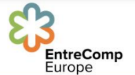 1.2 Creativity: Developing creative and purposeful ideas by integrating sustainability into revenue models and investment strategies.

1.5 Ethical and Sustainable Thinking: Assessing the consequences and impact of business actions to promote sustainable management and inclusion.

2.1 Self-awareness and Self-efficacy: Assuming responsibility for sustainable financial management and promoting business sustainability efforts.

2.5 Mobilising Others: Engaging stakeholders in sustainability initiatives and motivating the workforce to support sustainability goals.

3.1 Taking the Initiative: Proactively budgeting for sustainability and developing sustainable financial metrics.

3.3 Coping with Uncertainty, Ambiguity, and Risk: Conducting environmental risk assessments and embedding sustainability into strategic financial planning to ensure resilience.
Further Resources
Sustainable Finance Explained: Concepts, Advantages, and Practical Implementations
 
Overview of sustainable finance
 
Financing sustainable entrepreneurship: ESG measurement, valuation, and performance
FUNDING FOR SUSTAINABLE VENTURES – GREEN FINANCE
03
INTRODUCTION TO GREEN FINANCE
Green finance involves financial activities that support sustainable development and environmental protection. It encompasses a range of financial products and services, including green bonds, loans, and grants, aimed at projects that deliver environmental benefits.

Green finance is essential for transitioning to a low-carbon economy, developing sustainable industries, and reduce the impacts of climate change. It encourages investment in renewable energy, energy efficiency, and other sustainable practices.

Eligibility and Sources
Understanding the criteria for accessing green finance is essential for securing funds to support sustainable initiatives. Potential sources of green finance include:
Green Bonds
Green bonds are debt securities issued to raise capital specifically for projects with environmental benefits. Funds raised through green bonds are typically used for renewable energy projects, energy efficiency improvements, and other initiatives that contribute to environmental sustainability.
Green Loans
Green loans are loans provided under the condition that the funds are used exclusively for green projects.  These loans support projects such as installing solar panels, developing sustainable infrastructure, or implementing energy-efficient technologies.
Grants and Subsidies
Grants and subsidies are financial aids provided by governments, non-profits, or other organisations to support sustainable initiatives.  They can be used for a wide range of projects, including environmental research, renewable energy installations, and community sustainability programmes.
GREEN FINACNE APPLICATION PROCESS
The steps involved in applying for green finance typically include:

Writing a Compelling Proposal: A well written proposal should clearly outline the project’s sustainability goals, financial requirements, and expected environmental benefits. It should also include detailed plans and timelines to demonstrate feasibility and impact.

Key Elements to Include:
Executive Summary: Brief overview of the project.
Project Description: Detailed explanation of what the project entails.
Sustainability Impact: Expected environmental and social benefits.
Budget and Funding Requirements: Detailed financial plan.
GREEN FINACNE APPLICATION PROCESS
Compliance:

Ensuring Regulatory Compliance: The project must comply with all relevant environmental regulations and eligibility requirements set by the funding source.

Documentation: Providing necessary documentation to prove compliance with regulatory standards and funding criteria.
35
MANAGING GREEN FINANCE
As organisations increasingly prioritise sustainability, the strategic allocation and meticulous monitoring of green funds become critical. 

By directing resources towards projects that maximise environmental and social benefits, and diligently tracking their impact, businesses can not only enhance their environmental footprint but also strengthen their financial resilience. 

This section explores essential strategies for managing green finance, highlighting transparency, impact assessment, and responsible allocation to create sustainable growth and positive environmental stewardship.
ALLOCATION & UTILISATION
Targeted Allocation

Definition: Ensuring that funds are allocated to projects that maximise environmental and social benefits.

Strategy: Prioritise projects based on their potential impact and alignment with sustainability goals.

Usage Monitoring

Definition: Regularly tracking the use of funds to ensure they are spent as intended.

Method: Implementing tracking systems to monitor expenditure and progress against project milestones.
ALLOCATION & UTILISATION
Impact Assessment

Definition: Measuring the environmental benefits of funded projects.

Method: Conducting regular assessments to evaluate the effectiveness of the projects in achieving their sustainability goals.

Transparency

Definition: Providing regular updates and reports to investors and regulatory bodies.

Method: Developing a reporting framework that includes financial performance, project outcomes, and environmental impact. This enhances accountability and trust among stakeholders.
BEST PRACTICES: ECOPHYSIS BEE & NATURE CENTRE
Ecophysis Bee & Nature Centre showcases innovative approaches to funding sustainability-focused projects. 

Their efforts in beekeeping and conservation are supported through a mix of grants, donations, and eco-friendly investments, demonstrating effective green finance strategies.
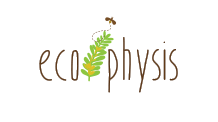 The centre's success in securing diverse funding sources and engaging with local communities highlights the importance of financial innovation and community involvement in driving sustainability projects forward.


Explore their funding models and community impact in more detail by visiting our Case Study Compendium. 

You can also have a look at Ecophysis Bee & Nature Centre’s website here!
SUGGESTED PRACTICAL EXERCISE
Develop a Funding Proposal
Activity: Participants will construct a funding proposal adhering to green finance principles.

Create a detailed funding proposal that aligns with sustainability objectives. Include an executive summary outlining project goals and anticipated outcomes.

Describe the project in depth, emphasising its alignment with environmental sustainability. Assess the environmental impact and benefits of the proposed project. Provide a comprehensive budget detailing financial requirements and sources of funding. Outline strategies to secure green finance, such as applying for green loans, grants, or subsidies.
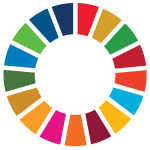 ALIGNMENT WITH SUSTAINABLE DEVELOPMENT GOALS (SDGS)
SDG 7: Affordable and Clean Energy: Promoting financial mechanisms that support clean energy initiatives, embracing the development and adoption of renewable energy technologies.

SDG 8: Decent Work and Economic Growth: Facilitating access to sustainable funding, promoting responsible business practices that stimulate economic development and create decent work opportunities.

SDG 9: Industry, Innovation, and Infrastructure: Using innovation in sustainable technologies and practices, encouraging investment in sustainable infrastructure and eco-friendly business operations.

SDG 12: Responsible Consumption and Production: Advocating for sustainable consumption patterns and efficient resource use, ensuring financial decisions support responsible production processes and minimise environmental impact.
ALIGNMENT WITH ENTRECOMP
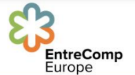 1.2 Creativity: Developing creative and purposeful ideas by integrating sustainability into revenue models and investment strategies.

1.5 Ethical and Sustainable Thinking: Assessing the consequences and impact of business actions to promote sustainable management and inclusion.

2.1 Self-awareness and Self-efficacy: Assuming responsibility for sustainable financial management and promoting business sustainability efforts.

2.5 Mobilising Others: Engaging stakeholders in sustainability initiatives and motivating the workforce to support sustainability goals.

3.1 Taking the Initiative: Proactively budgeting for sustainability and developing sustainable financial metrics.

3.3 Coping with Uncertainty, Ambiguity, and Risk: Conducting environmental risk assessments and embedding sustainability into strategic financial planning to ensure resilience.
Further Resources
Green Finance: Unlocking Investments in Sustainability
 
Explore Green & Sustainable Finance
Follow our journey here
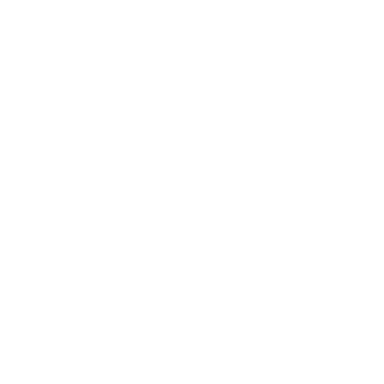